Теорія і методика профілактичної роботи
Мета курсу:
сформувати у студентів глибоке розуміння необхідності підтримки здорового способу життя, навчити їх практично застосовувати набуті вміння і навички в своїй професійній діяльності з метою профілактики захворювань, рекреації та оптимізації здоров'я особистості, орієнтації її на здоровий спосіб життя; формування свідомого та відповідального ставлення до індивідуального здоров'я та здоров'я нації.
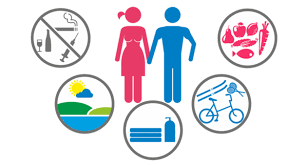 Завдання курсу:
формування у студентів ґрунтовних знань з профілактики різних уражень та захворювань; 
створити у студентів систему знань про здоровий спосіб життя, глибокі переконання в необхідності його дотримання особистістю і розуміння головних проблем, які пов'язані із впровадженням його в життя; 
допомогти студентам оволодіти основними методами діагностики рівня здоров'я і принципами підтримки здорового способу життя; 
розвинути у студентів розуміння основних факторів ризику розвитку захворювань та методів їх профілактики.
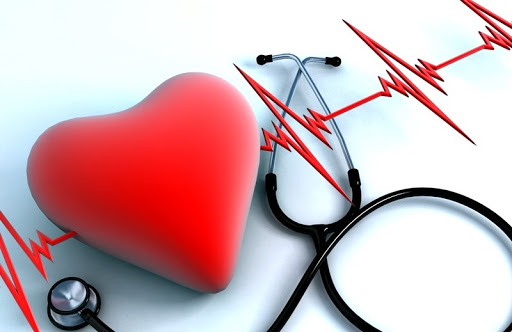 Компетенції, якими повинні оволодіти студенти за час проходження курсу
Знати: сучасну концепцію здоров’я, безпеки і розвитку; перелік найважливіших життєвих навичок; методи моніторингу й оцінки профілактичних курсів і програм; основи діагностики фізичного та психічного здоров’я людини, його прогнозування; основи формування здоров’я людини в онтогенезі;
основи збереження здоров’я людини та збільшення його резервів.

Вміти: складати індивідуальну карту здоров’я; оцінюватии психотип та соціотип людини, рівень його психічної активності; складати прогноз індивідуального здоров’я на основі комплексного обстеження; здійснювати прогнозування «критичних періодів» у стані здоров’я і можливості кризисних ситуацій, означення біоритмів людини; оцінювати психотип людини та його схильність до хвороб; здійснювати оцінку стану здоров’я альтернативними методами; складати індивідуальну програму оздоровлення; визначати рівень фізичного стану людини, яка починає оздоровче фізичне тренування; складати індивідуальні рухові програми; складати індивідуальні програми харчування.
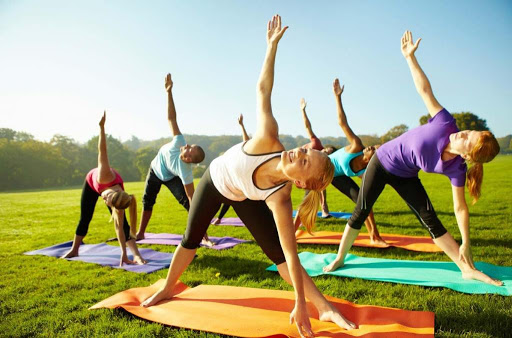 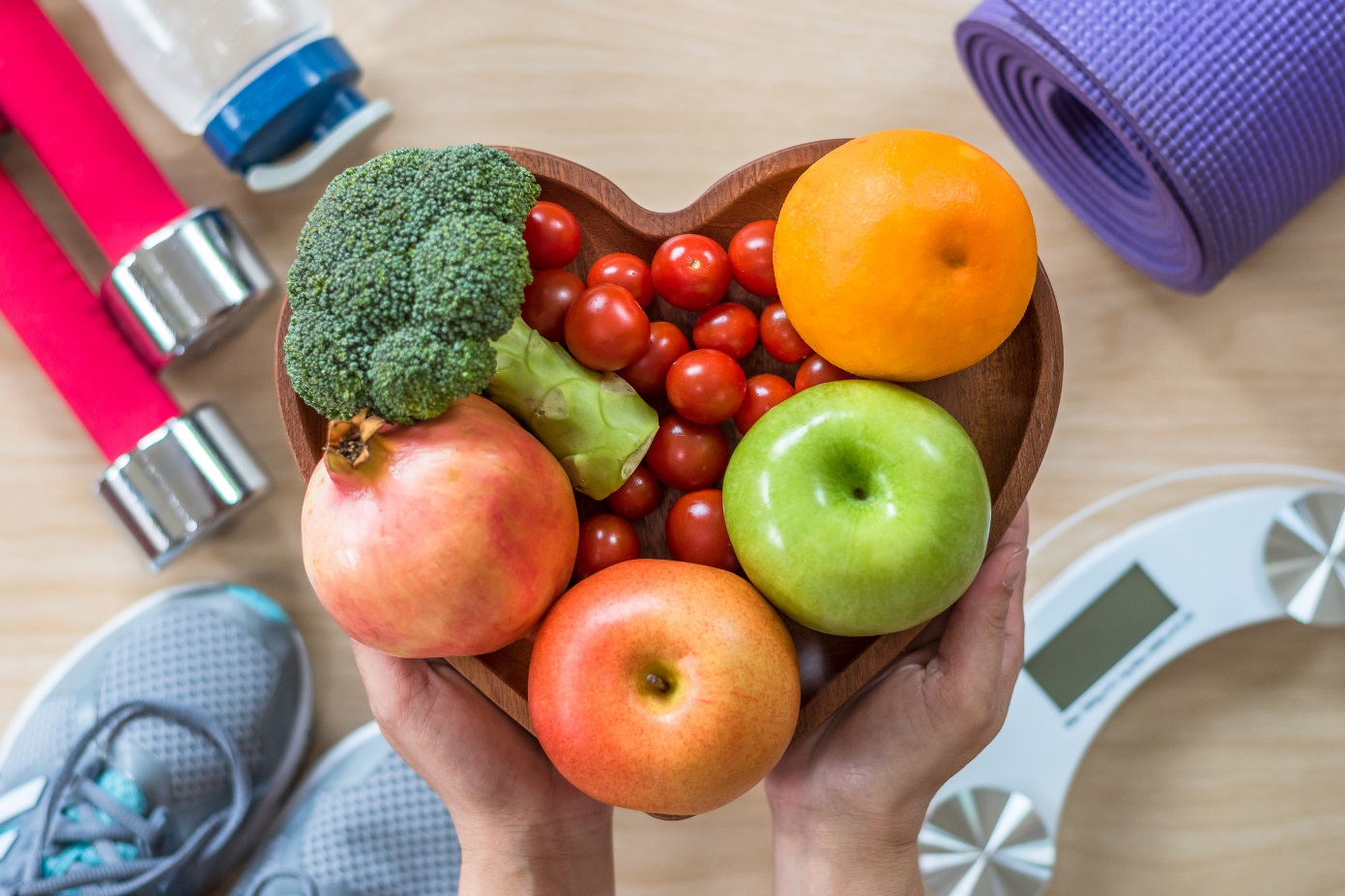